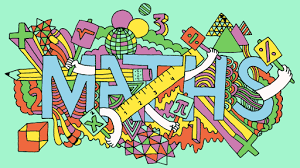 Year 2 Maths Workshop
We are all on a maths journey!
When working with your children, make it practical, draw pictures, relate it to real life.
Children will make mistakes and that is fine! Making mistakes is key to helping understand key concepts. Embrace them.
Be patient.
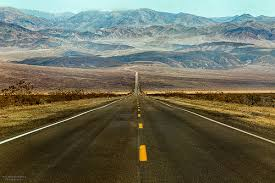 The CPA approach
Concrete- work things out with physical apparatus 
Pictorial- represent it as a picture 
Abstract- represent it as a number sentence.
The ‘mastery’ maths curriculum
The latest maths curriculum uses research about how children learn.
It focuses on children having a deep understanding of maths concepts (‘mastery’).
Children need to explain and reason in words about their maths.
They are expected to solve complex problems to show they can apply the maths they know.
So... for every topic, we teach:
Fluency – use physical resources, draw pictures, then abstract
Reasoning – children explain in words, show deep understanding
Problem-solving – children use their knowledge in a context
We use ‘White Rose’ planning tool.It gives examples of:- varied fluency- reasoning questions- problem-solving It’s available online.
https://www.tes.com/my-resources/
Time factor
Professional mathematicians think deeply and SLOWLY.

Involving time pressure in maths lessons  actually harms children’s maths learning.

We need to encourage children to think and take the time they need.
Bar model
Tom has a bag of 64 marbles. His friend gives him 23 more.
How many does he have now?
What calculation do I need to do to solve this?
Helping at home
Cook – measuring and weighing
Look at numbers in the environment – telephone keys, number plates, door numbers, book pages, sleeps until Christmas!
Money and shopping, sales
Comparing heights
Birthdays, months of the year, days of the week
Children could wear a watch – learn to tell the time. How long until your programme is on TV?
Props around the home
Clock – digital and analogue is best. Talk about the time each day.
Traditional wall calendar – spot patterns, count days.
Board games using dice or spinners – helps with counting and the idea of chance.
Playing cards – number bonds, adding, subtracting.
Tape measure and ruler – let your child help.
Large bar of chocolate (one divided into chunks) – a great motivator for fractions work.
Fridge magnets with numbers on – use to practise number work
More ideas!
Indoor/ outdoor thermometer – especially useful in winter for teaching negative numbers.
Unusual dice – not all dice have 6 sides.
Dartboard with velcro darts – helps with doubling, trebling, adding and subtracting.
Dominoes, draughts, chess, ‘Yahtzee’
Stimulate their thinking with questions such as ‘The answer is 10, what’s the question?’
Useful websites
http://www.maths4mumsanddads.co.uk/maths.php
http://www.mad4maths.com.parents/
http://www.familymathstoolkit.org.uk/
http://www.oxfordowl.co.uk/welcome/for-home/maths-owl/maths
www.amathsdictionaryforkids.com
Finally…
Don’t tell them you are hopeless at maths
You may remember maths being hard, but you were probably not hopeless, and even if you were, that implies to your child ‘I was hopeless at maths and I’m a successful adult so maths is not important.’
Do play (maths) with your child
There are opportunities for learning in games with real people that you can’t get from games consoles and mobile gaming.
 AND NOW . . .
Showing Understanding by…
describing it in your own words
showing your thinking in different ways
explaining it to someone else
making up your own examples
making links between your ideas 
recognising maths in different situations 
using your maths in different ways, including in new situations

We are teaching your children to be mathematicians not calculators.
Tell Me…
What can you tell me about each number?
Take it in turns to tell your partner about a number. 
Make them with different apparatus!

26		57		70		100	  3
Making Sticks
Kimie and Sebastian were making sticks from cubes. Kimie made blue sticks two cubes long. Sebastian made red sticks three cubes long. They both made a lot of sticks.
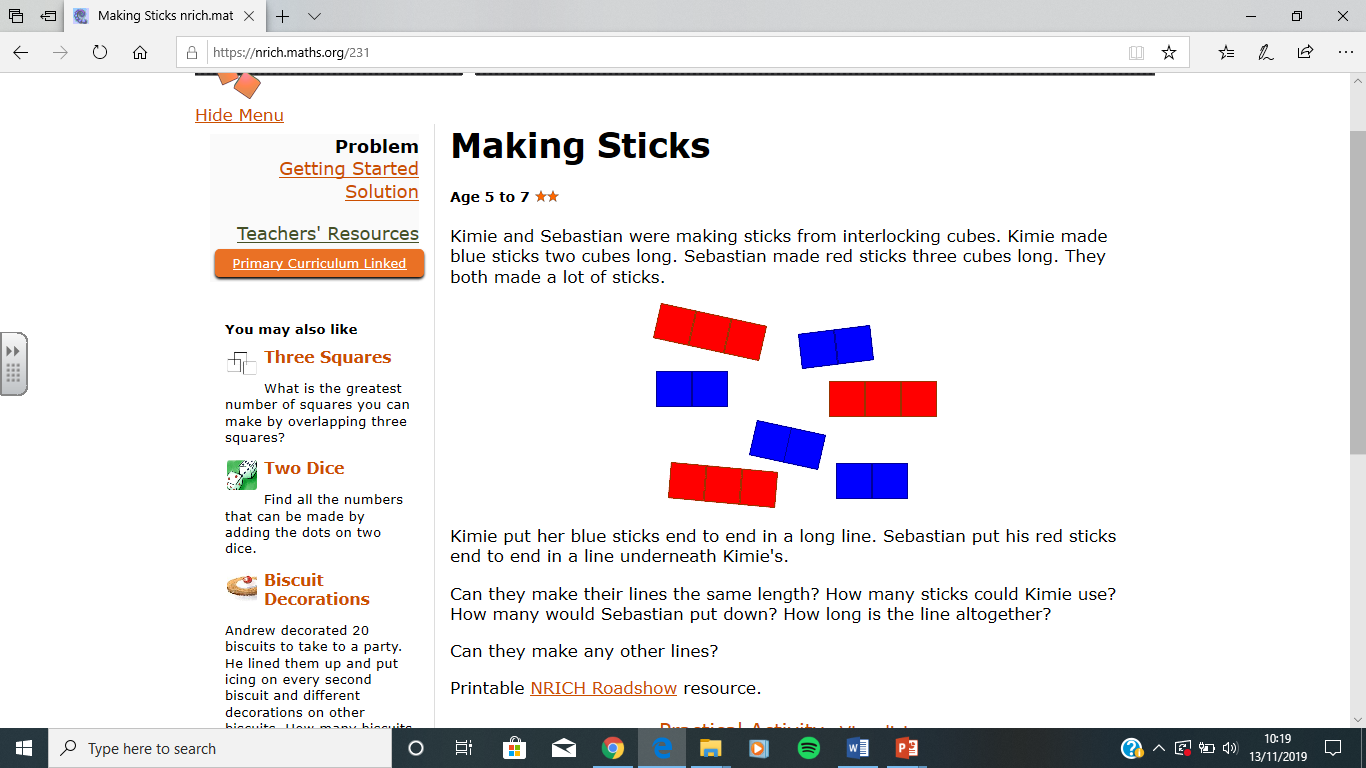 Kimie put her blue sticks end to end in a long line. Sebastian put his red sticks end to end in a line underneath Kimie's.
Can they make their lines the same length? How many sticks could Kimie use? How many would Sebastian put down? How long is the line altogether?
Can they make any other lines?
Investigate…
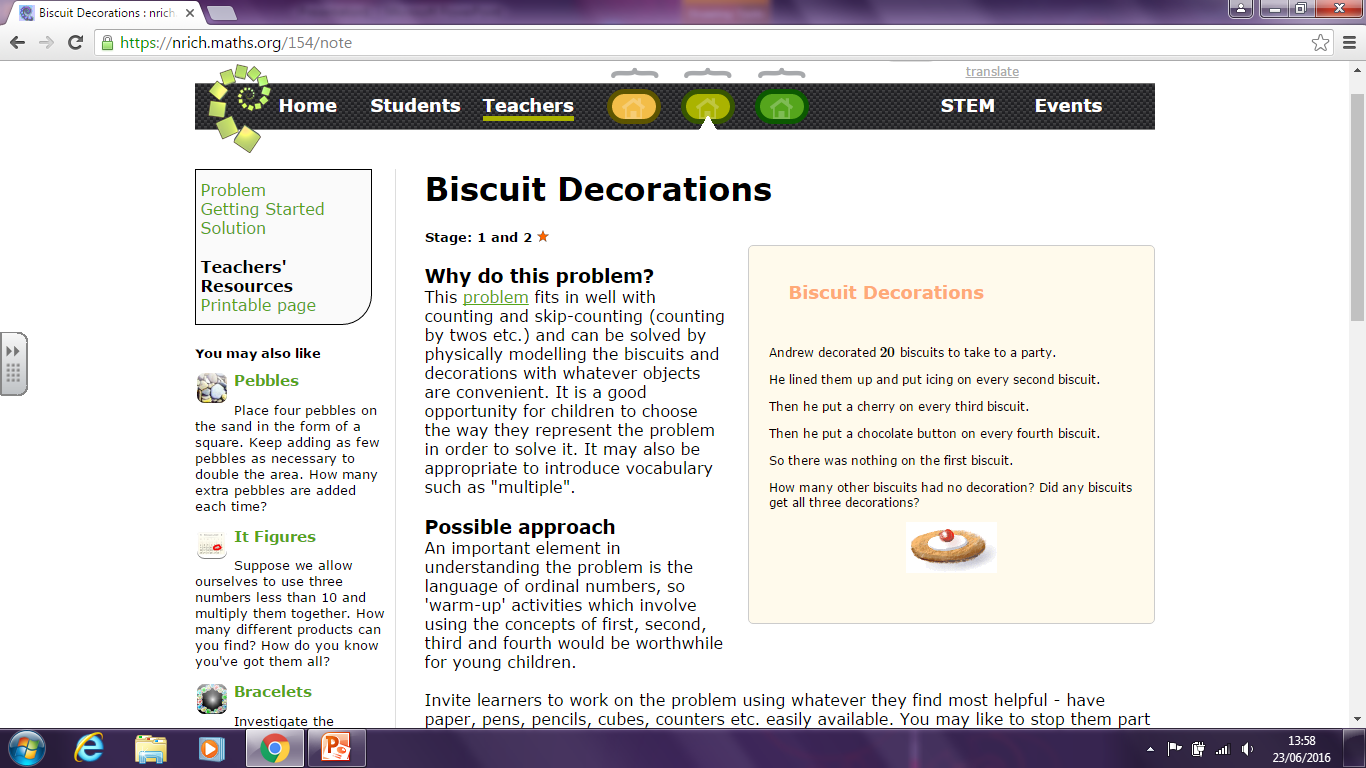 Investigate…
Use the flash card ‘biscuits’ on your table and follow the instructions. 
Can you see any patterns coming through?
Can you link this to any number patterns?

Challenge.
What decorations would the 30th biscuit have?
Can you see any other patterns?
Challenge…
What decorations would the 30th biscuit have?
Using the grid, can you see any other patterns?
A big THANK YOU for coming to our Year 2 maths session!!